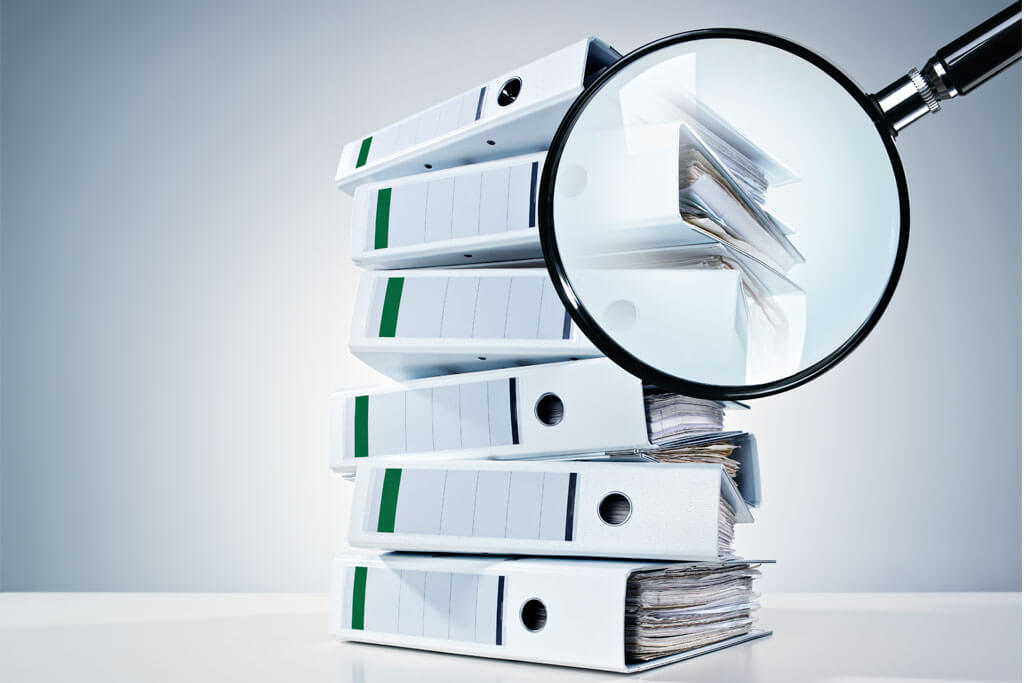 Комитет по финансам администрации 
Тулунского муниципального района Иркутской области
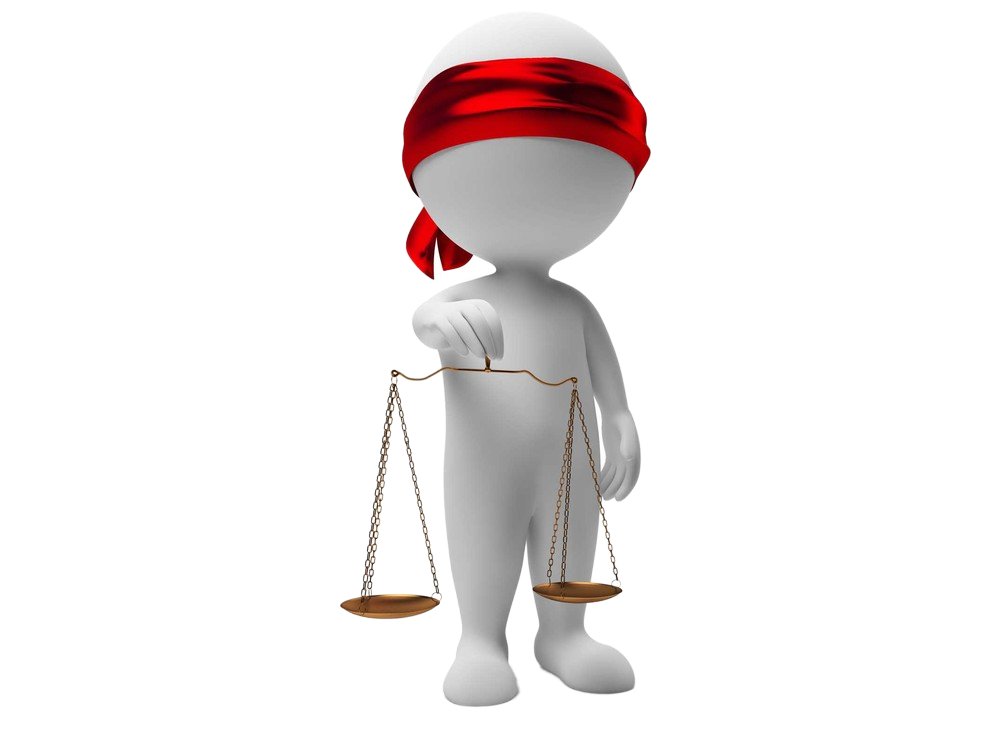 «Ревизора не обманешь»
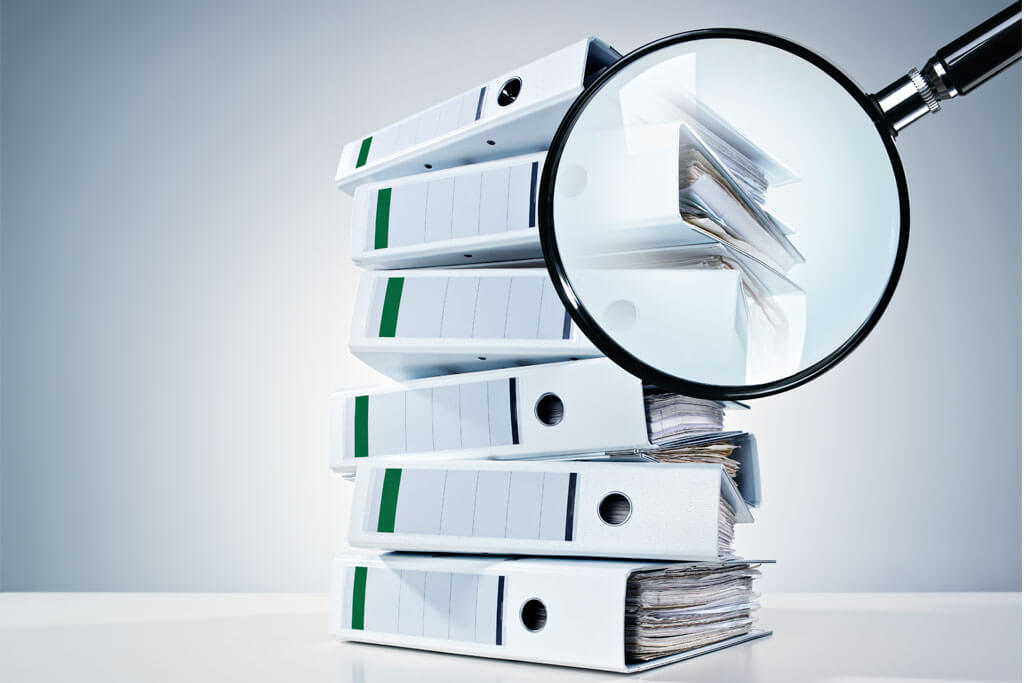 Методы финансового контроля
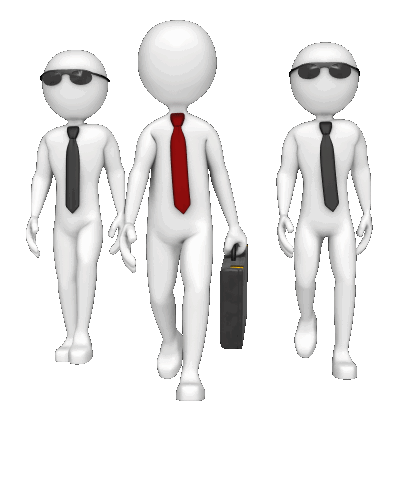 Методы финансового контроля – это  приёмы исследования учётной документации и получения физических данных, применяемые работниками контрольно-ревизионных органов и служб с целью выявления доказательной информации.
   Между различными методами финансового контроля нет чётких границ, многие их них находятся во взаимосвязи, включают элементы других методов. Во многих случаях достоверное установление фактов возможно лишь с помощью комплексного использования целого ряда методов.
   Методами осуществления финансового контроля являются проверка, ревизия, обследование.
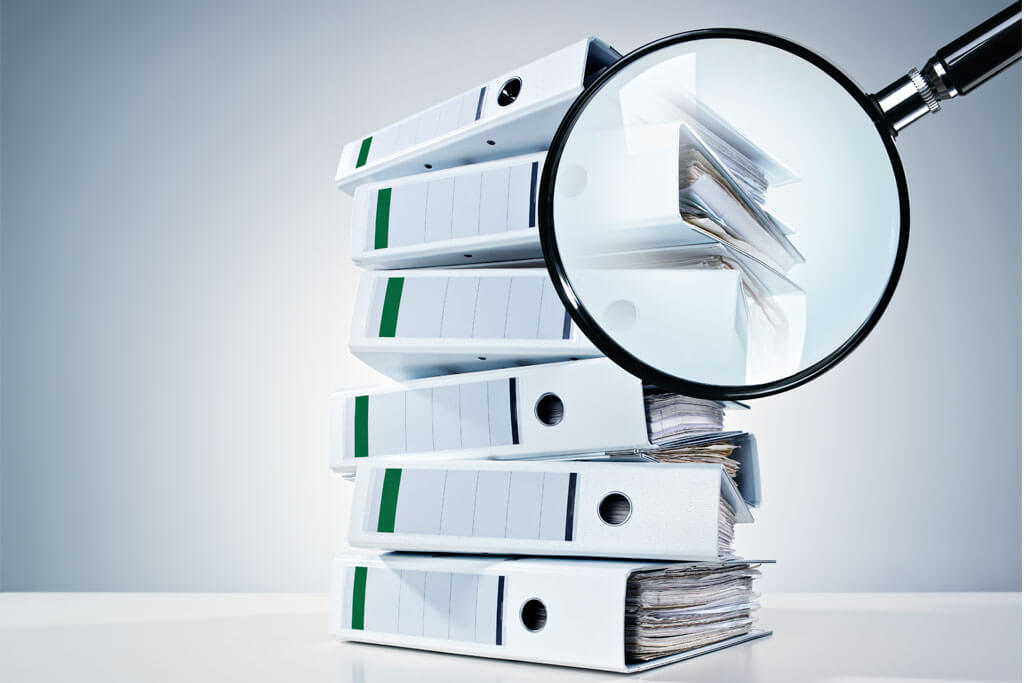 Понятие ревизии и правовая регламентация
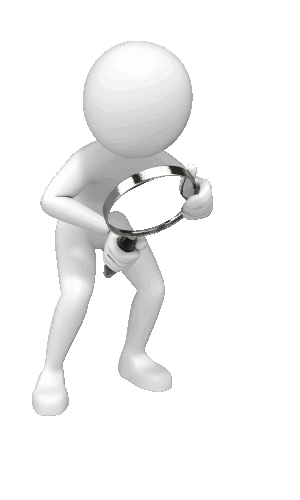 Согласно части второй статьи 267.1 БК РФ под ревизией понимается комплексная проверка деятельности объекта контроля, которая выражается в проведении контрольных действий по документальному и фактическому изучению законности всей совокупности совершенных финансовых и хозяйственных операций, достоверности и правильности их отражения в бюджетной отчётности, бухгалтерской (финансовой) отчётности.
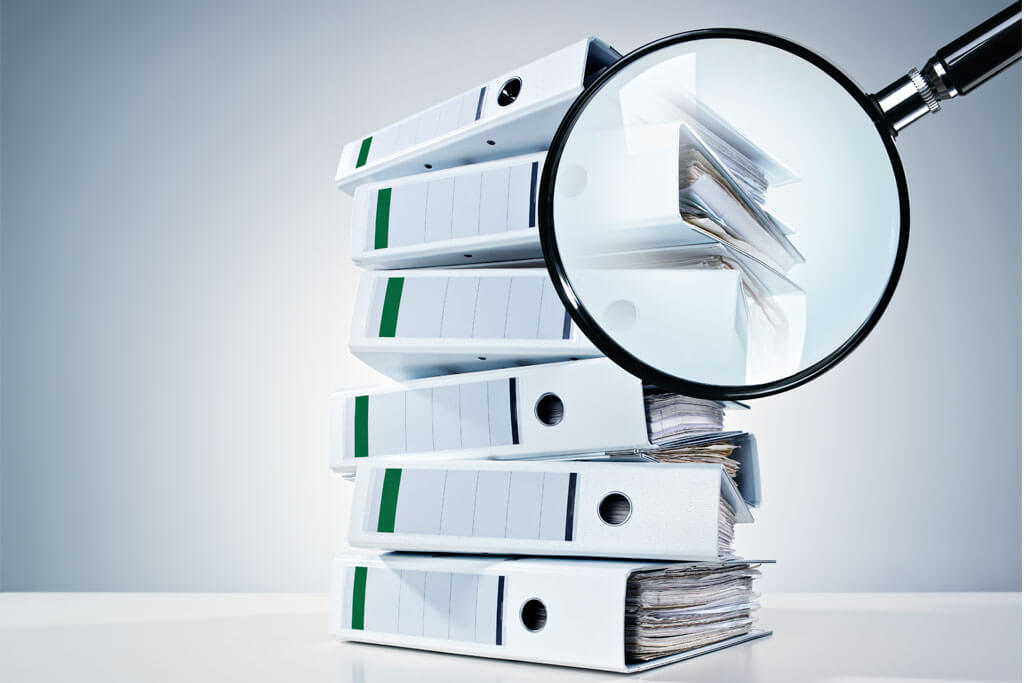 Результаты финансового контроля
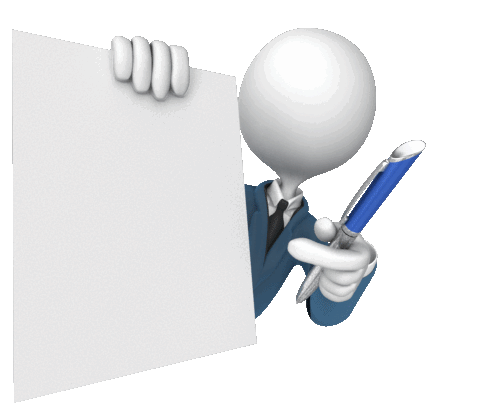 Результатом мероприятия финансового контроля (ревизии, проверки и т.п.) является документ (акт, отчёт, справка, заключение), который отражает:
достоверную информацию и финансово- хозяйственном состоянии объекта контроля (проверяемой организации);
вскрытые в процессе контроля нарушения норм и правил, отклонения от принятых стандартов;
факты неэффективного или неэкономного хозяйствования.
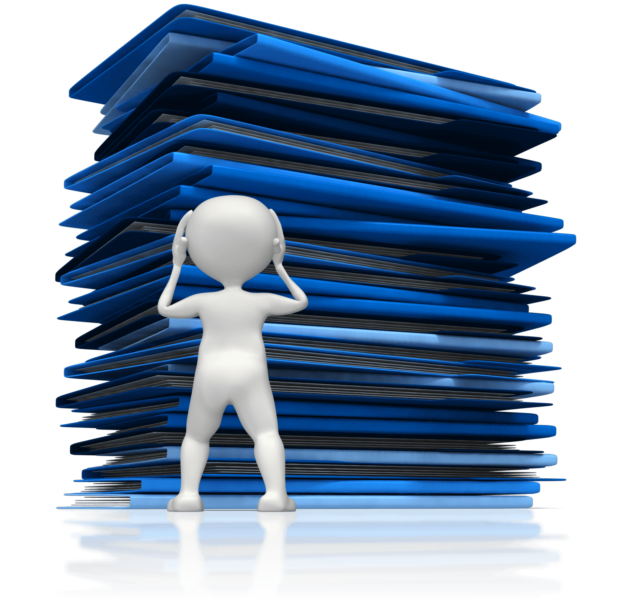 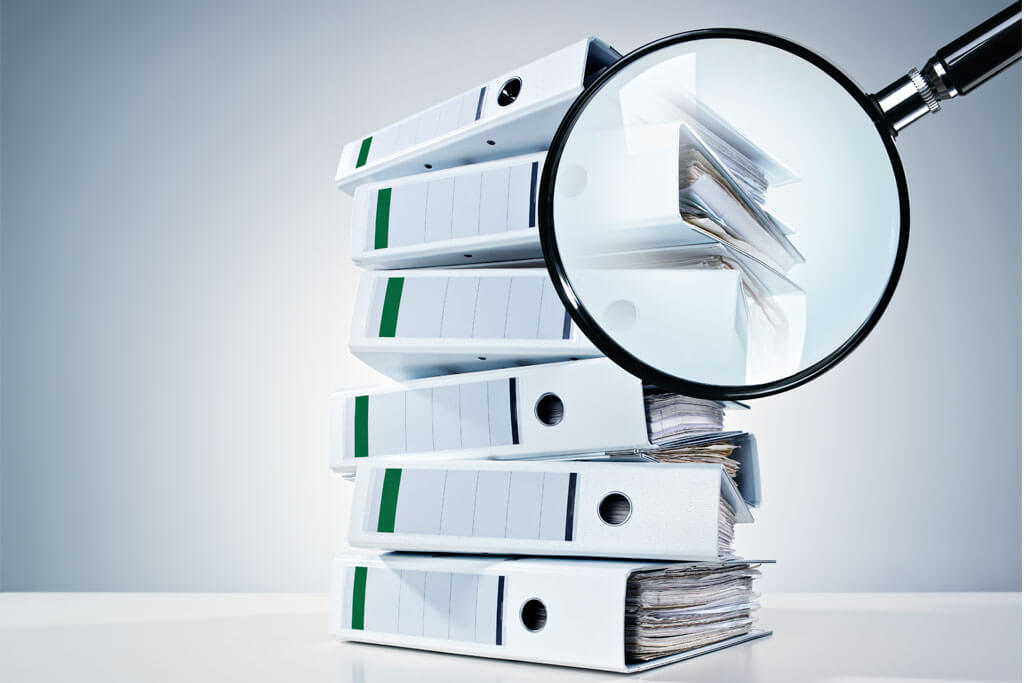 «С ним нужно ухо востро!» (цитата из комедии Н.В. Гоголя)
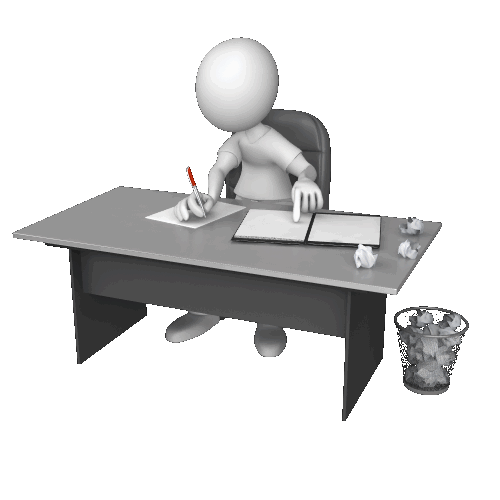 Ревизор – высокопрофессиональный специалиста сферы контроля, обладающий широким кругом обязанностей и полномочий и осуществляющий контроль за использованием государственных и муниципальных средств на цели, напрямую влияющие на жизнь каждого из нас ( обеспечение выплат зарплат, пособий, пенсий, модернизация образования и здравоохранения, доступность культурных и спортивных мероприятий, строительство и ремонт дорог и мостов и т.д.)
РЕВИЗОР  ДОЛЖЕН  БЫТЬ:
Примерным бухгалтером;
Отличным адвокатом;
Вдумчивым аналитиком;
Дотошным следователем;
Опытным юристом;
Грамотным консультантом;
Хорошим психологом;
Удивительным артистом.
Но главное ревизор должен всегда оставаться 
НАСТОЯЩИМ ЧЕЛОВЕКОМ.
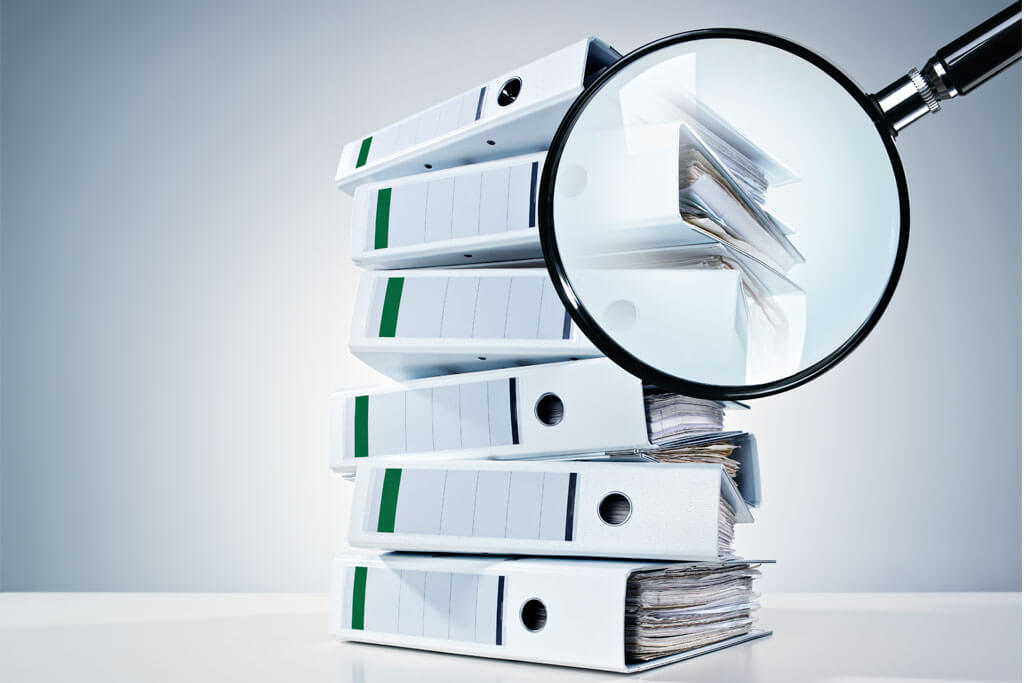 Для лучшего восприятия предлагаем пройти тестирование по финансовому контролю.
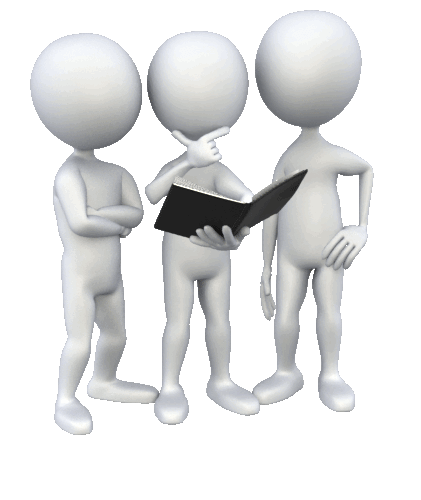 Вопрос : Какие формы контроля из названных существуют?
1. Ревизия;
   2. Обследование;
   3. Анализ;
   4. Все ответы верны.
А ТЕПЕРЬ ТЕСТИРОВАНИЕ !
Правильный ответ: 4.
2. Вопрос: Кем осуществляется внешняя проверка годового отчета об исполнении местного бюджета?:
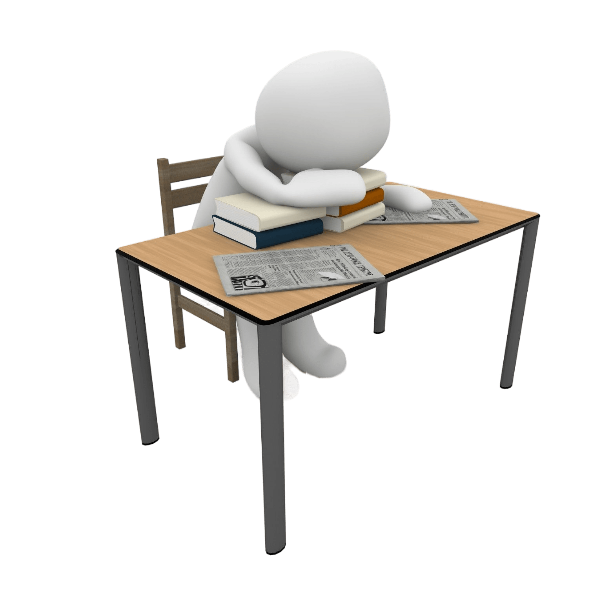 1. Контрольно-счетным органом муниципального образования;
  2. Федеральным казначейством;
  3. Налоговой инспекцией;
  4. Сотрудниками соответствующего подразделения данного учреждения.
Правильный ответ: 1.
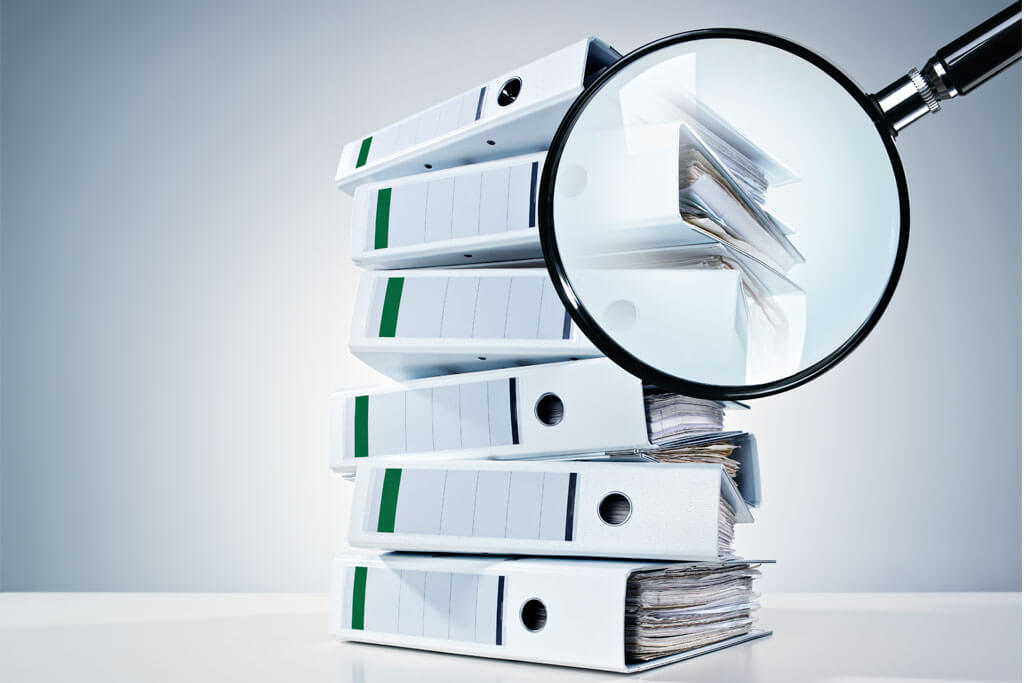 3. Вопрос: Баланс главного распорядителя (распорядителя), получателя средств бюджета (ф. 0503130) содержит данные о …?:
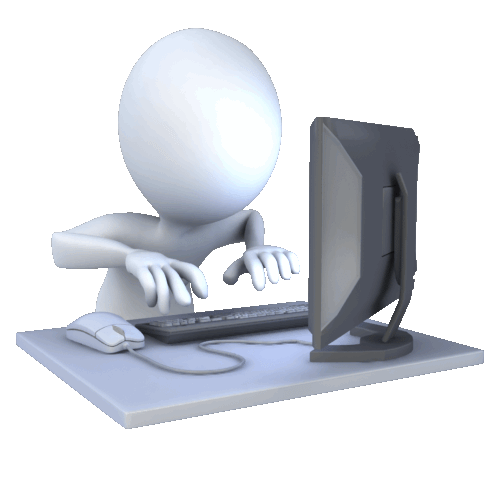 1. Стоимости активов и обязательств;
 2. Финансовом результате;
 3. Платежеспособности;
Правильный ответ: 1, 2.
4. Вопрос: Ревизия представляет собой систему обязательных контрольных действий по …?:
1. Фактической проверке законности и обоснованности совершенных в ревизуемом периоде хозяйственных и финансовых операций организации;
     2. Документальной и фактической проверке законности и обоснованности совершенных в ревизуемом периоде хозяйственных и финансовых операций организации ;
     3. Документальной и фактической проверке законности и обоснованности совершенных в ревизуемом периоде финансовых операций организации;
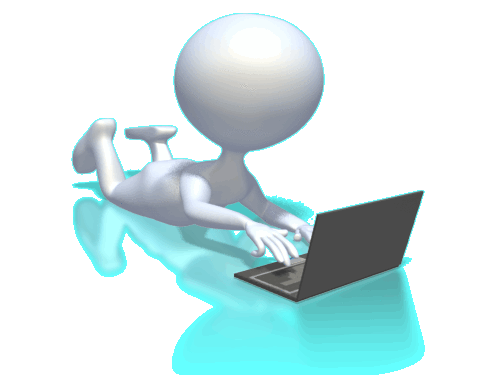 Правильный ответ: 2.
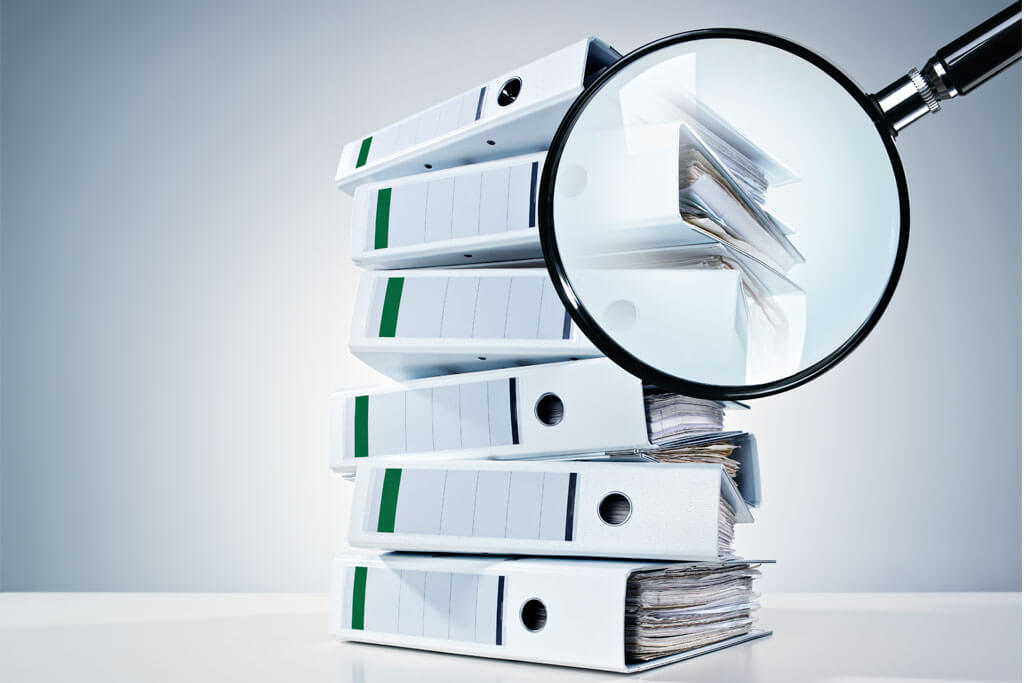 5. Вопрос: Основной нормативный документ, 
регулирующий отношения между налогоплательщиками и государством в области налогов и сборов?:
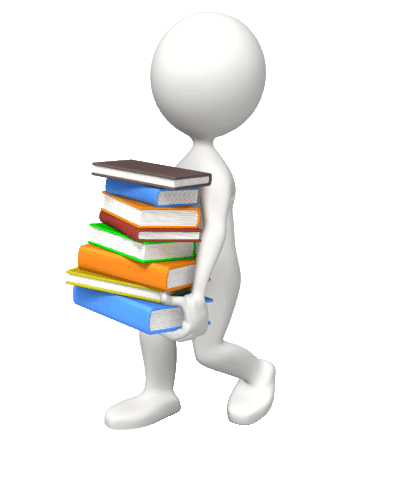 1. Налоговый кодекс РФ;
2. Бюджетный кодекс РФ;
3. Кодекс об административных правонарушениях.
Правильный ответ: 1.
6. Вопрос: Бюджетный процесс в настоящее время организован по …?:
1. Трехуровневой системе финансирования ;
2. Прямому финансированию;
3. Финансированию через банки;.
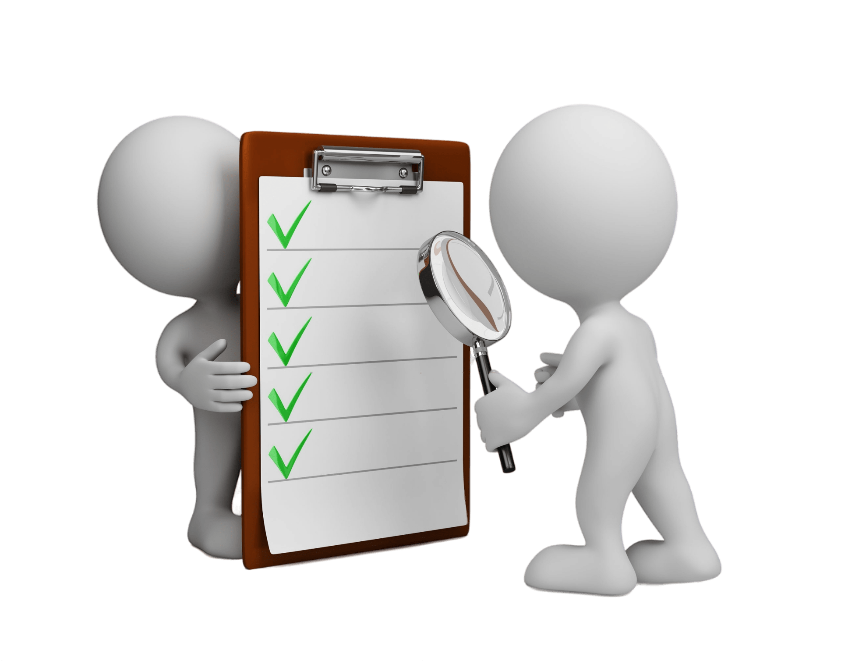 Правильный ответ: 1.
7. Вопрос: Бюджетная смета — это …?:
1. Основной плановый финансовый документ;
2. Бухгалтерская отчетность;
3. Бюджетная роспись,
Правильный ответ: 1.
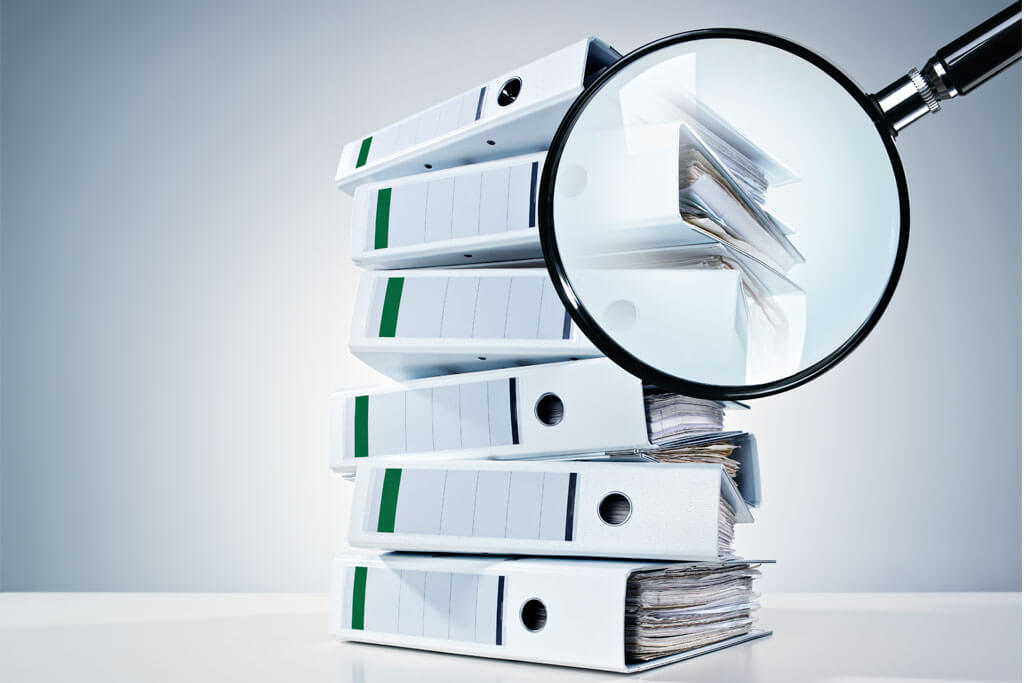 8. Вопрос: В каком году в России был составлен первый бюджет?:
1. 1551 г.;
2. 1641 г.;
3. 1861 г.
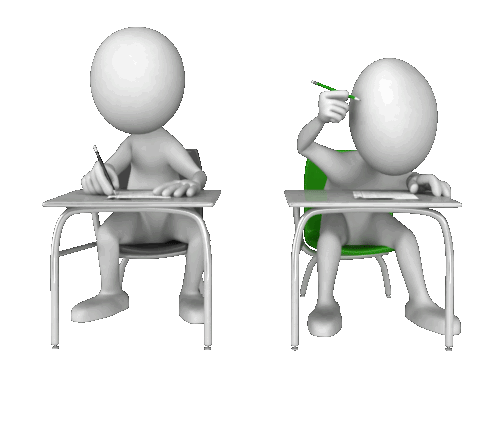 Правильный ответ: 1.
9. Вопрос:. Классификация расходов бюджетов РФ – это?:
1. Группировка социальных программ, финансируемых бюджетами всех уровней;
2. Группировка объектов, финансируемых бюджетами всех уровней;
3. Группировка расходов бюджетов всех уровней бюджетной системы РФ
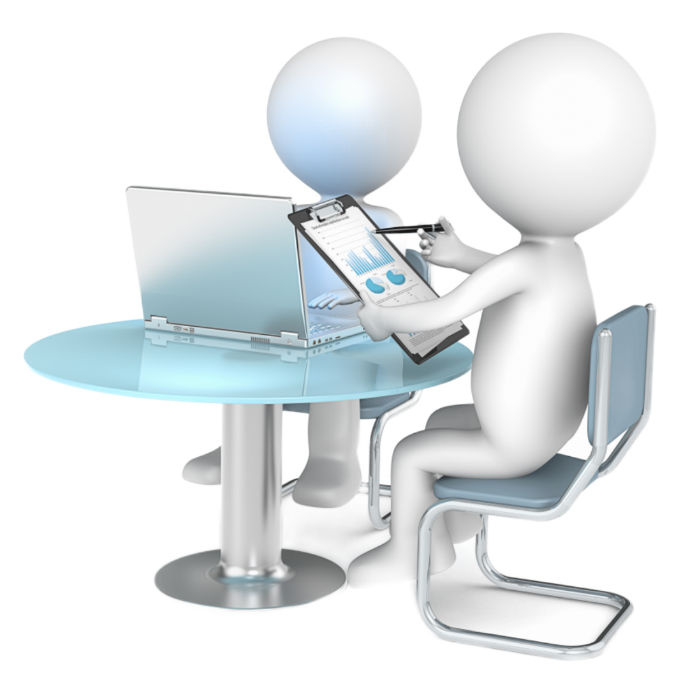 Правильный ответ: 2,3.
10. Вопрос: Основной принцип бюджетных полномочий государственных органов власти субъектов РФ и органов местного самоуправления
1. Самостоятельность; 
2. Подотчетность;
3. Бессрочность.
Правильный ответ: 1.
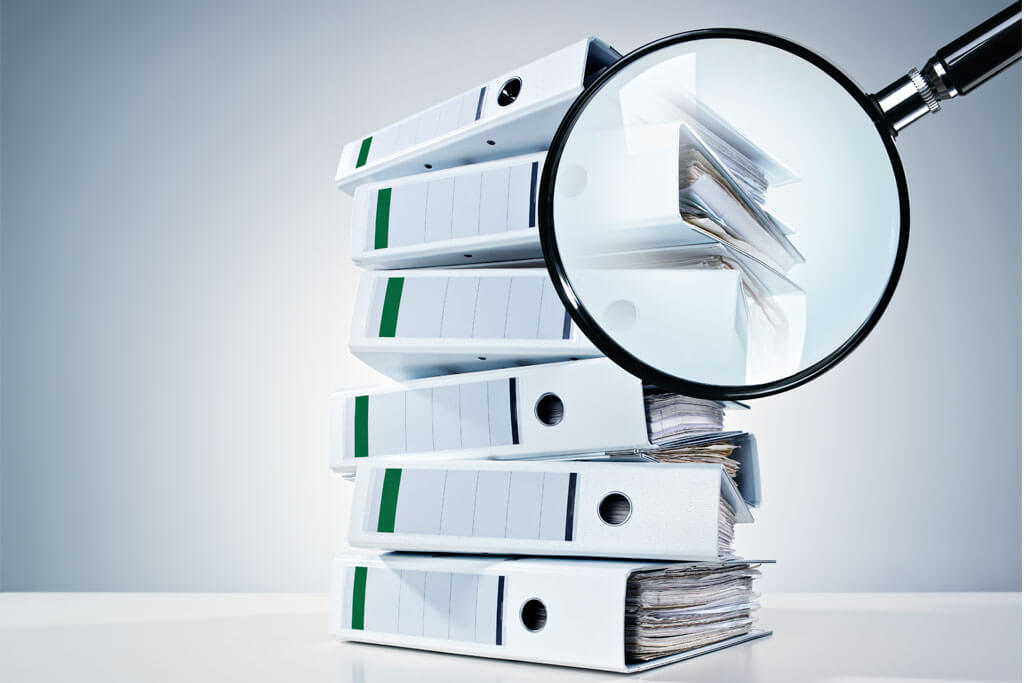 11. Вопрос: Предпринимательская деятельность по независимой проверке бухгалтерского учета и финансовой отчетности организаций и индивидуальных предпринимателей – это:
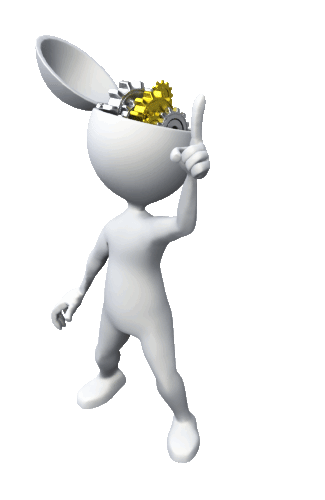 1. Следствие;
2. Аудит;
3. Ревизия.
Правильный ответ: 2.
12. Вопрос: Целью государственного финансового контроля является ?:
1. Контроль деятельности экономических субъектов на финансовых рынках;
 2. Контроль деятельности финансово-кредитных учреждений (банков и др.);
 3. Контроль собираемости налогов и сборов на федеральном и местном уровне;
 4. Контроль формирования и использования бюджетных средств всех уровней.
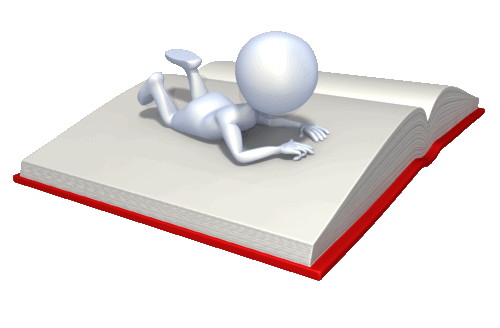 Правильный ответ: 4.
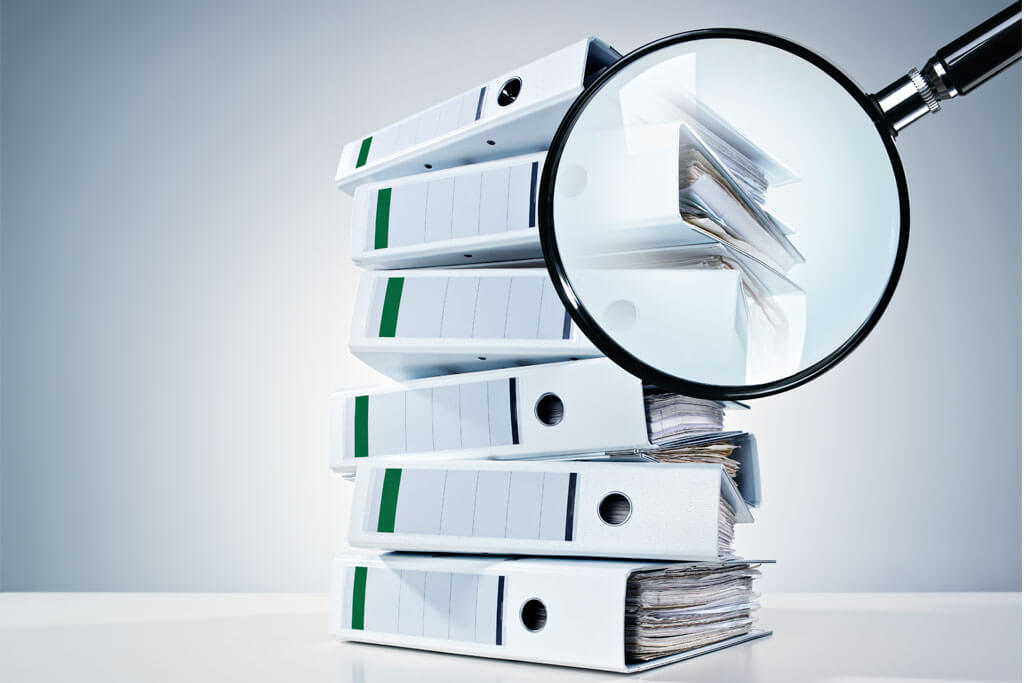 13. Вопрос: Ревизии, которые охватывают широкий круг вопросов, характеризующих финансово-хозяйственную деятельность ревизуемой организации в целом или отдельной ее отрасли – это?:
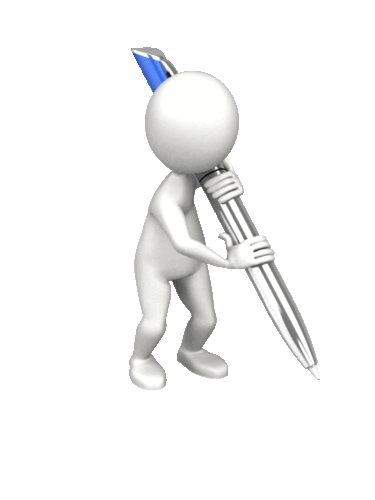 1. Тематические проверки;
2. Документальные ревизии;
3. Комплексные ревизии.
Правильный ответ: 3.
14. Вопрос: Формы финансового контроля (исходя из времени его осуществления):
1. Ревизия;
2. Анализ;
3. Предварительный контроль;
4. Обследование;
5. Текущий контроль;
6. Последующий контроль.
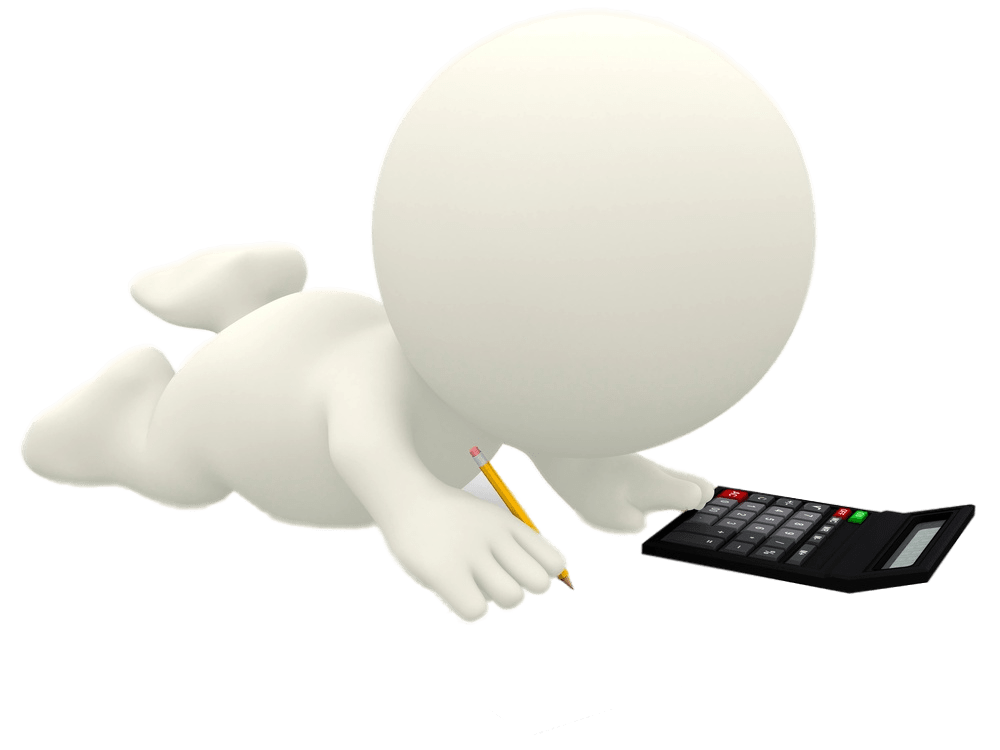 Правильный ответ: 3,5,6.
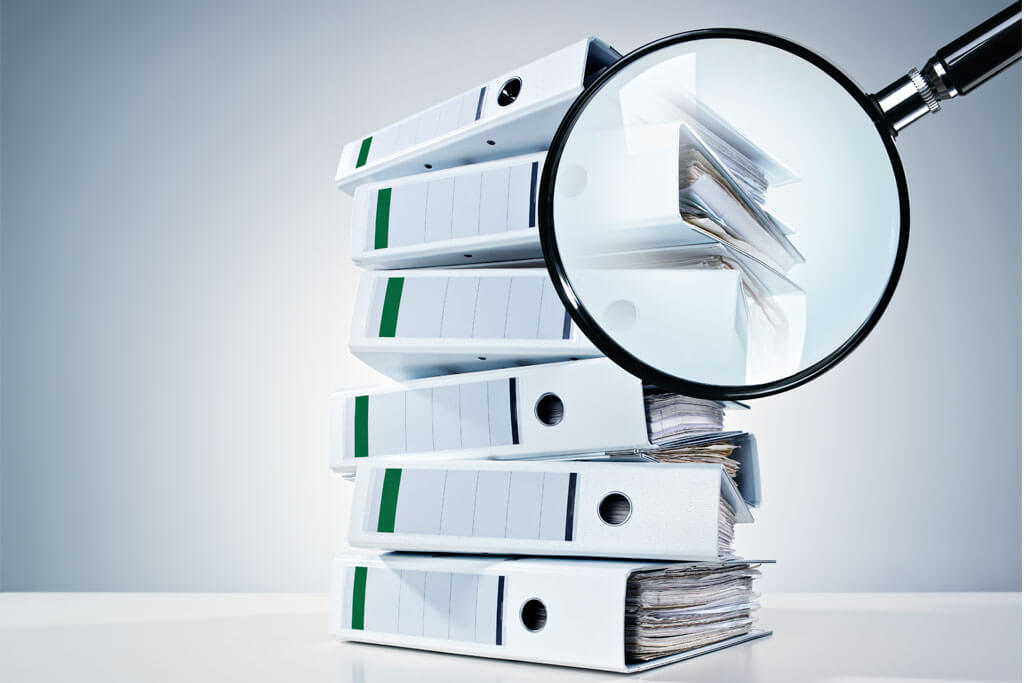 15. Вопрос: Контроль, осуществляемый исполнительными органами власти субъекта РФ, относится к?:
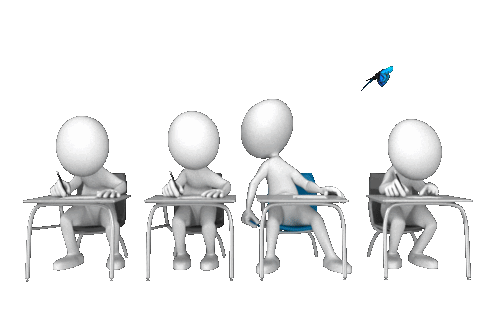 1. Общегосударственному;
2. Внутриведомственному;
3. Внутрихозяйственному;
4. Общественному;
5. Аудиторскому.
Правильный ответ: 1.
16. Вопрос: Предварительный финансовый контроль осуществляют ?:
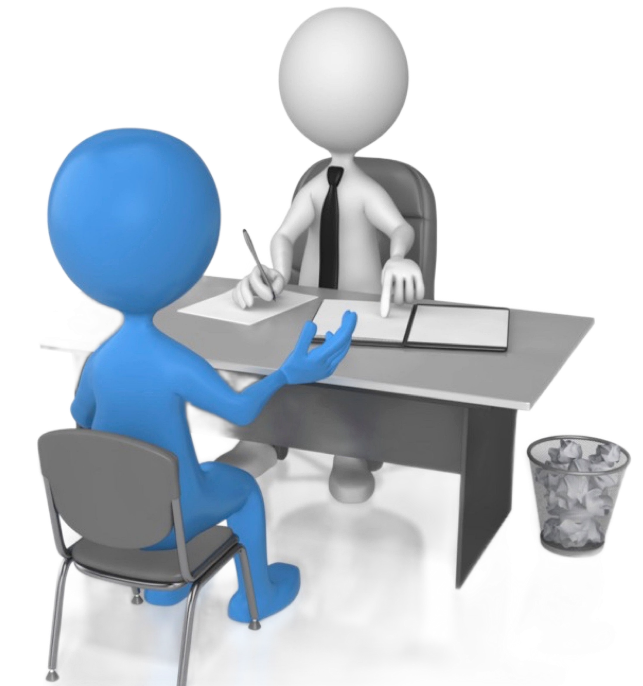 1. Законодательные органы власти;
2. Органы налоговой полиции;
3. Органы Федерального казначейства;
4. Контрольно-ревизионные управления министерств и ведомств.
Правильный ответ: 1,3.
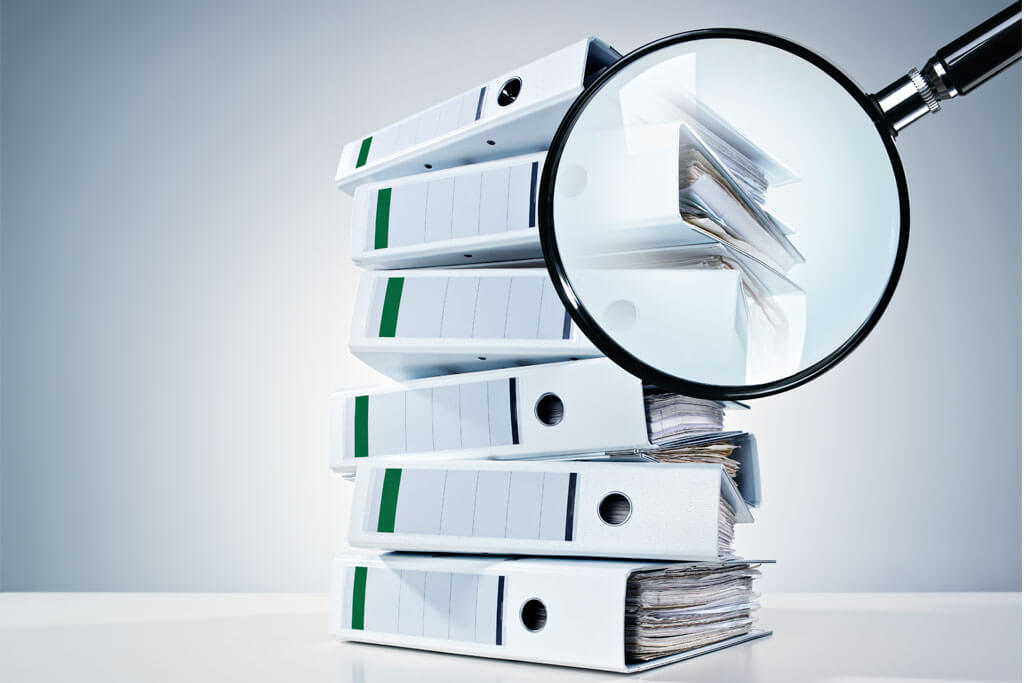 17. Вопрос: В контрольной среде могут быть образованы воздействия функций контроля?:
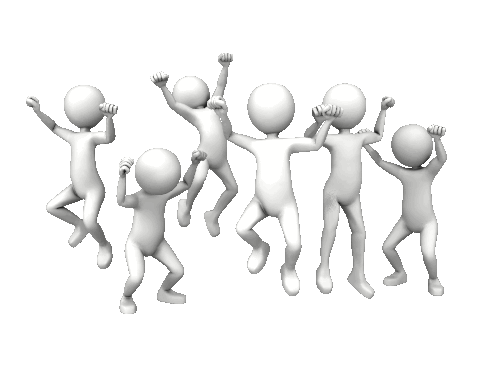 1. Технологические;
2. Математические;
3. Материальные.
4. Политические
Правильный ответ: 3.
Вопрос 18:  Исторически финансовый контроль возник как?:
1. Общественный;
2. Государственный;
3. Коммерческий.
Правильный ответ: 2.
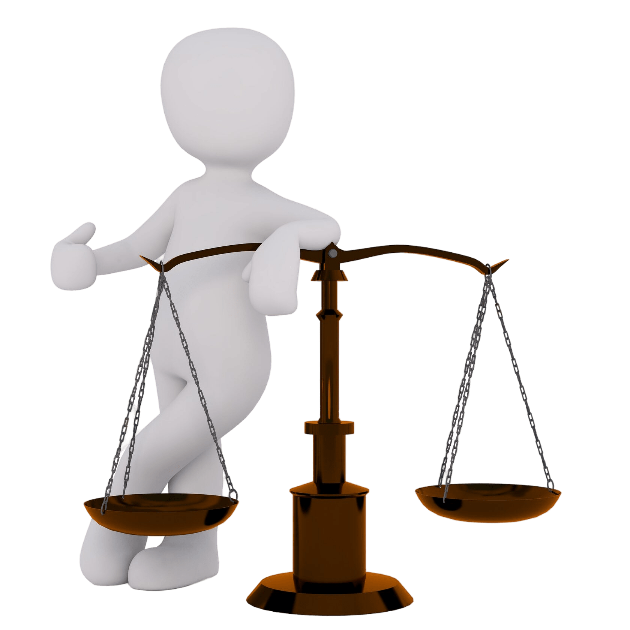 19. Вопрос: Отличительным признаком внутреннего контроля является?:
1. Принадлежность контролирующего субъекта подконтрольной системе;
2. Осуществление в соответствие с утвержденным планом;
3. Периодичность.
Правильный ответ: 1.
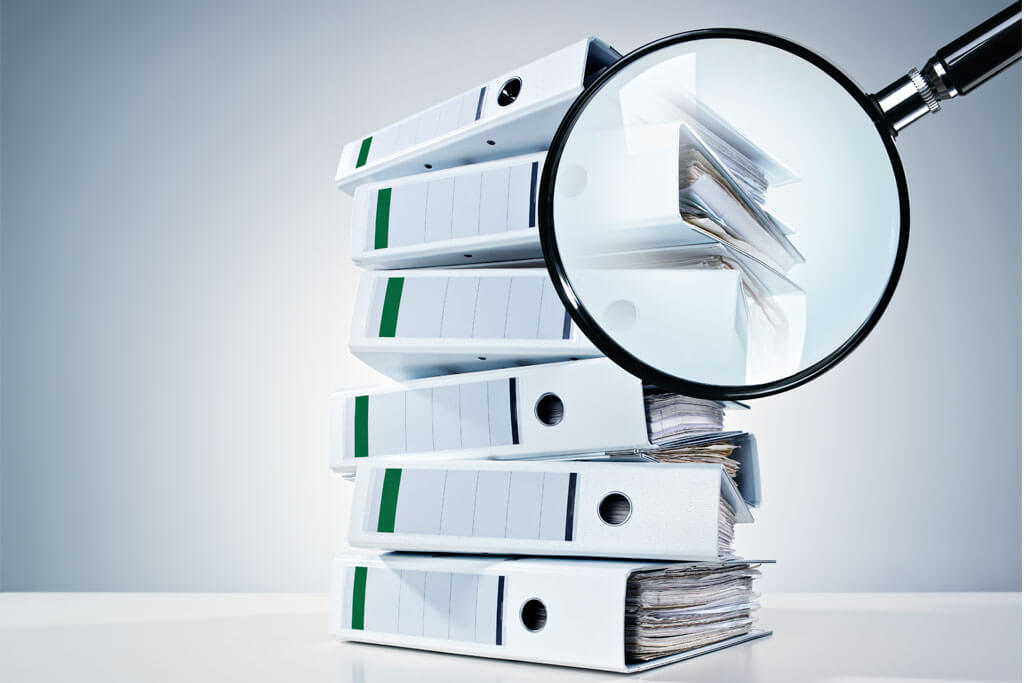 Спасибо за внимание!
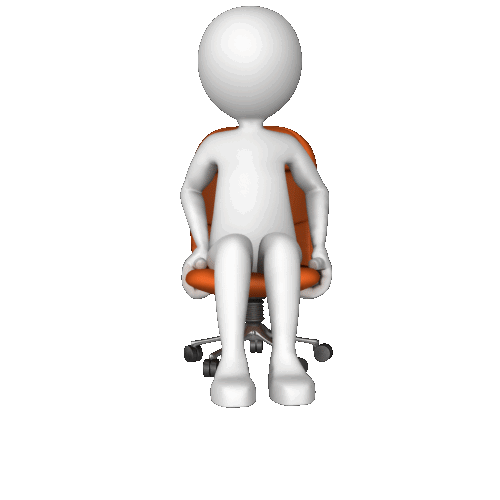 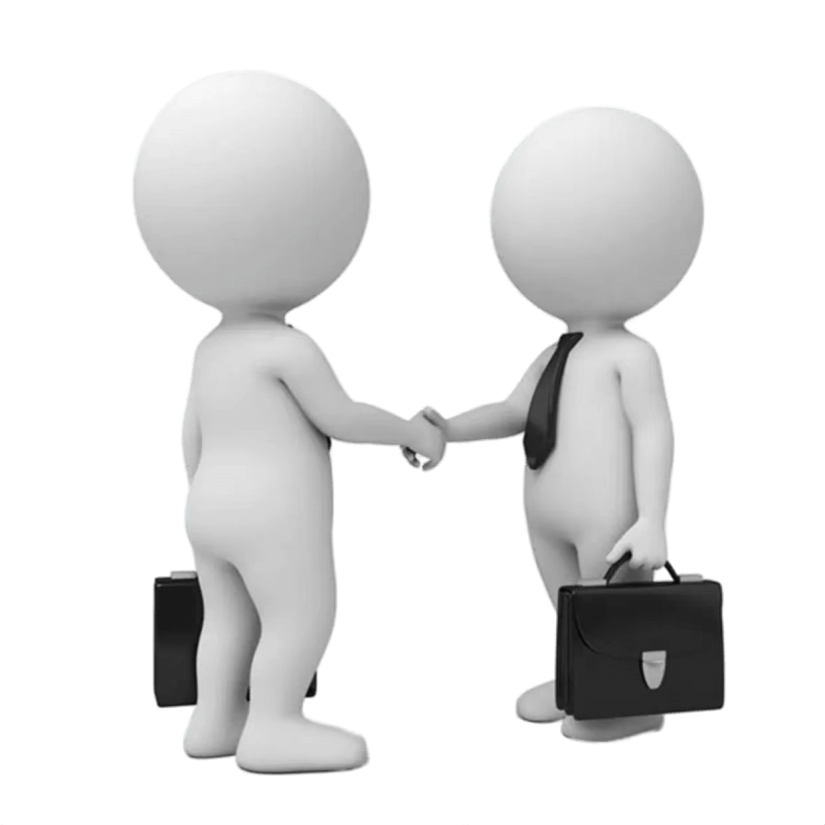 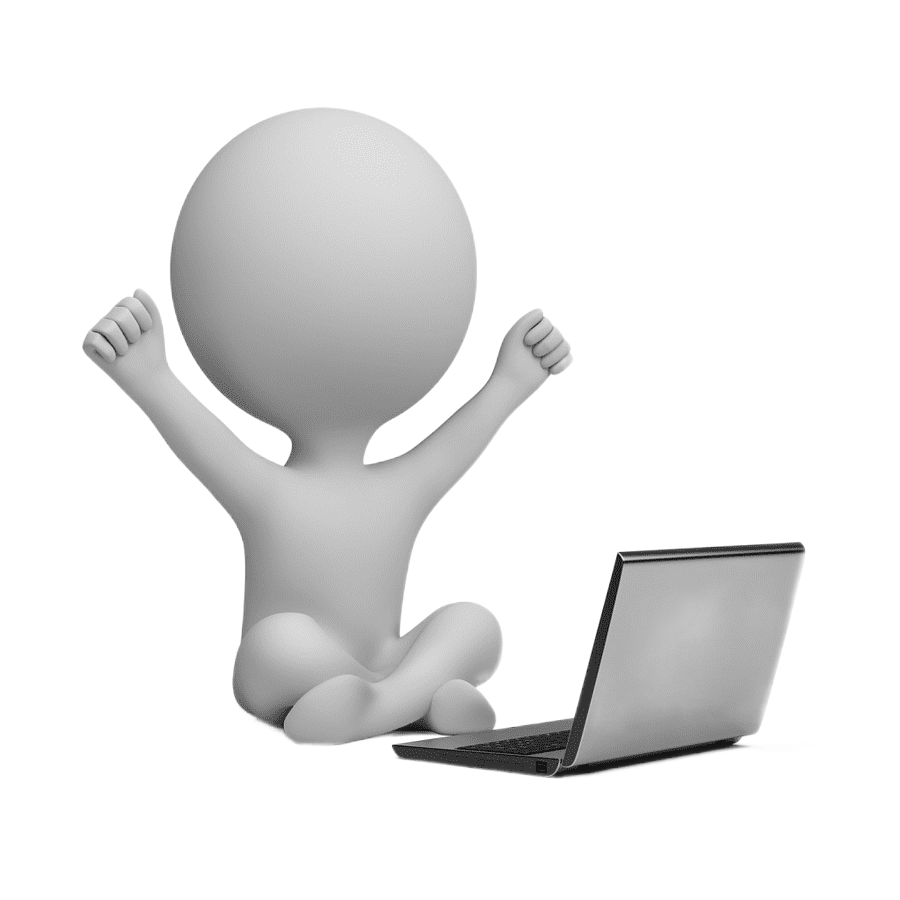